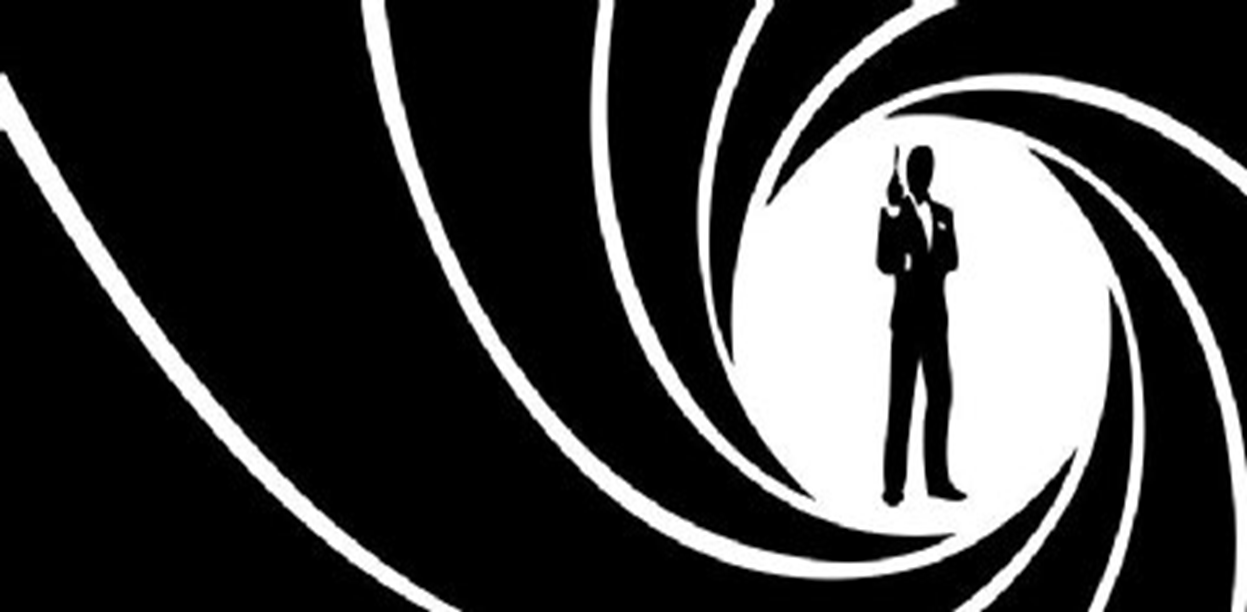 SHS
Division Monitoring,       
Evaluation and Plan Adjustment on Senior High School Program Implementation
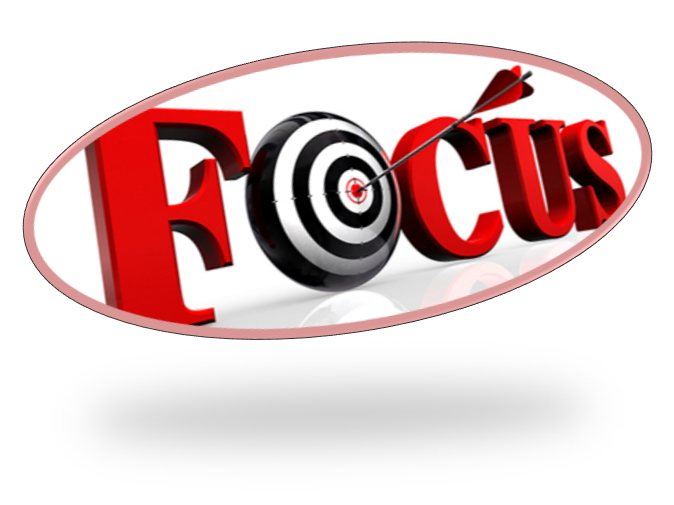 DIVISION OF ILIGAN CITY
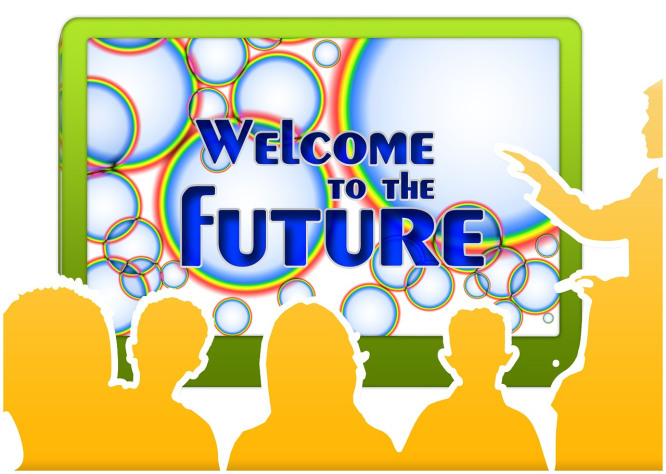 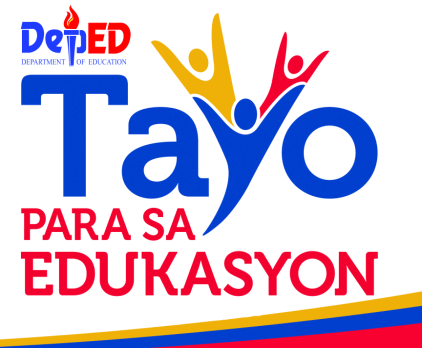 The FUTURE is NOW!
Progress Report on Early Registration
Public
Out of School Youth- 148
Private
Top Five TVL Program Offering:
Cookery
Bread and Pastry
Food and Beverage Services
Electrical Installation Maintenance
Shielded Metal Arc Welding
Classroom Need Vs Actual Classroom
Internal Applicants: 257
External Applicants: 194
SHS Strategic Implementation
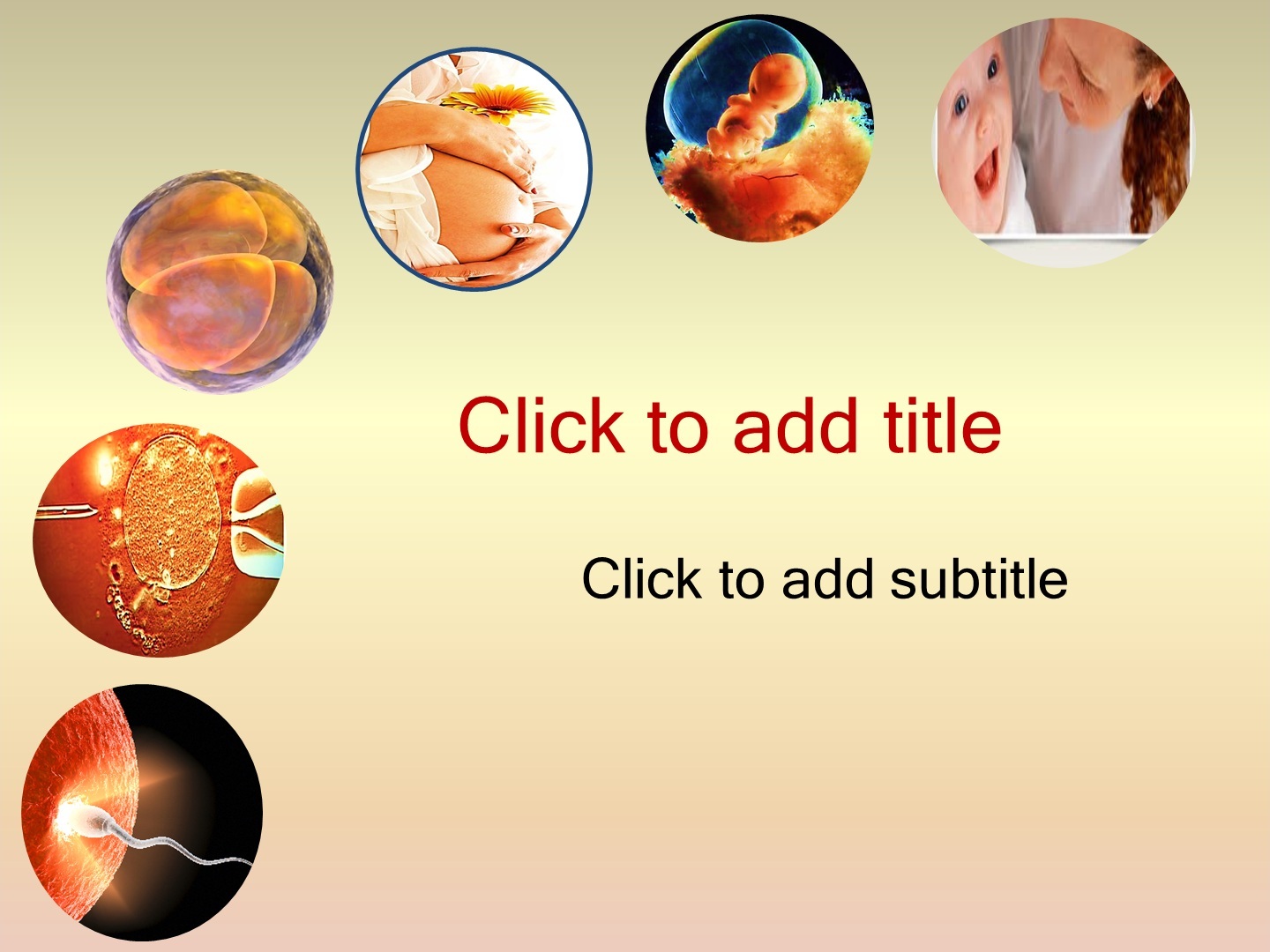 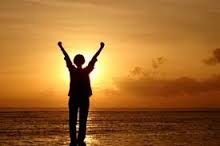 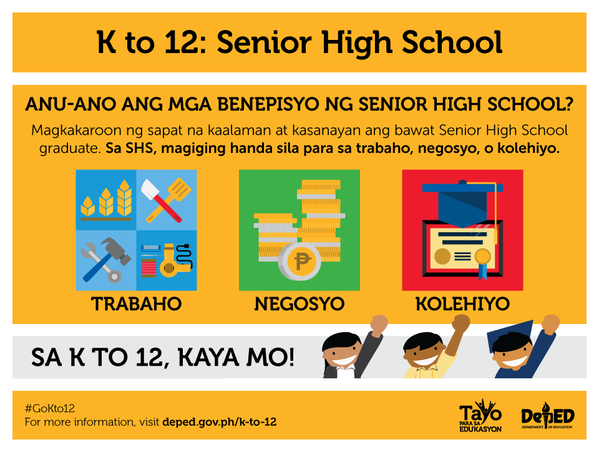 Tagumpay
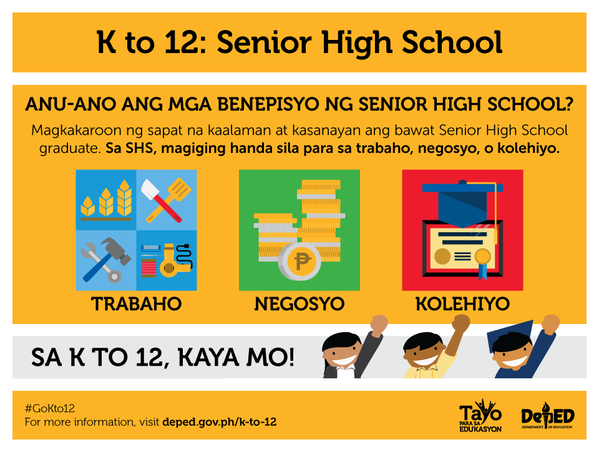 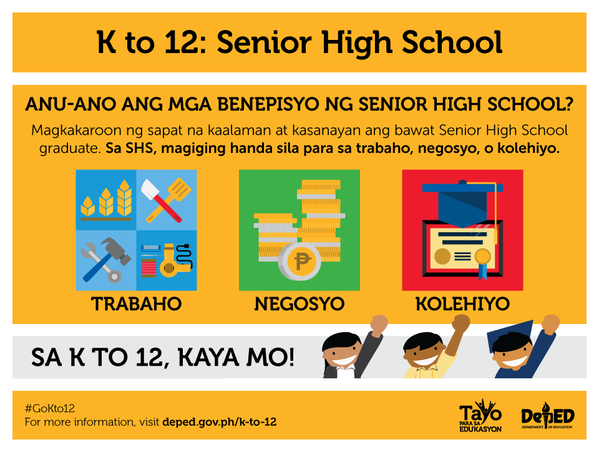 Maraming  Salamat!
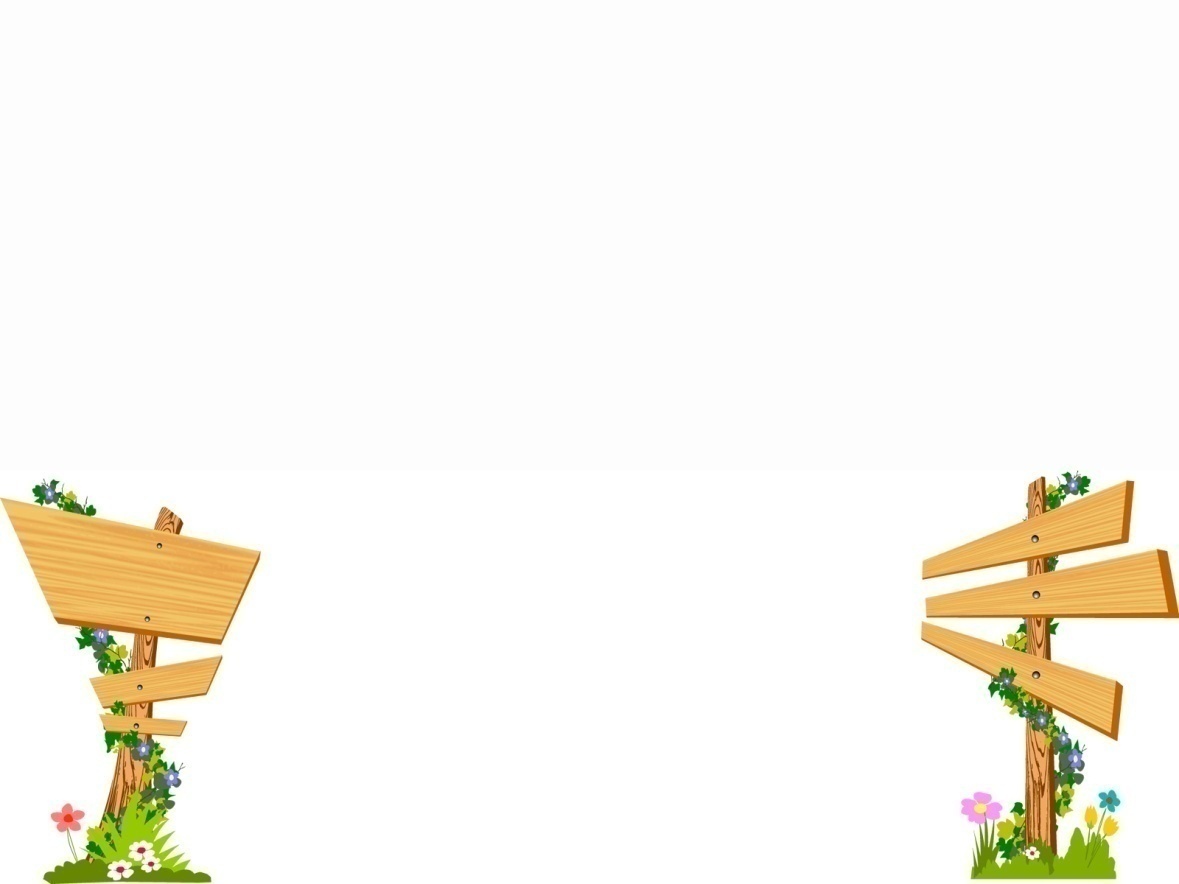 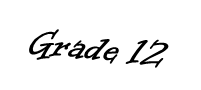 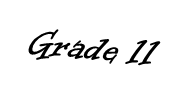 We are iligan
Junior HS
V
S
T
L
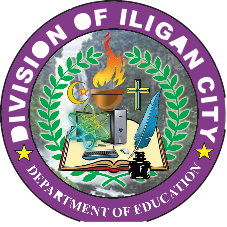 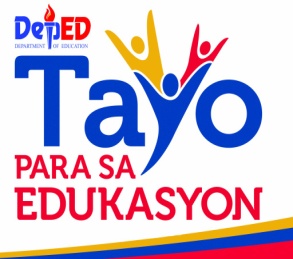